Sladovnícka on-line konferencia
03.02.2022
Ing. Igor Jakubička
Predseda PD DEVIO Nové Sady
Výnosnosť pestovania sladovníckeho jačmeňa z pohľadu pestovateľa
Stručná charakteristika podniku
2
Stručná charakteristika podniku
Suľany
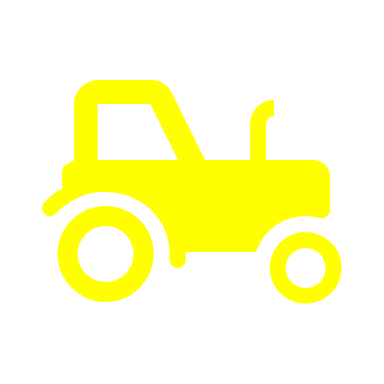 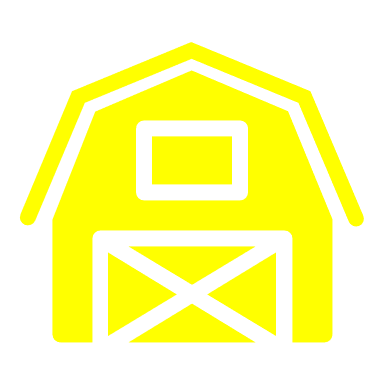 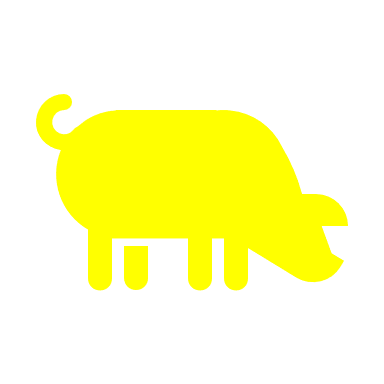 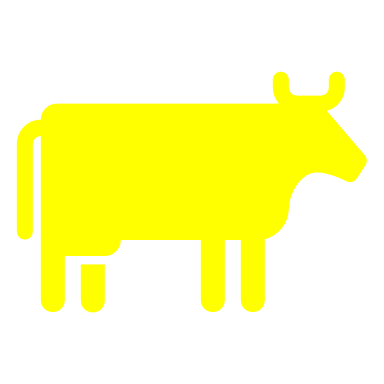 Výčapky
Šurianky
Hospodárime na 8 dvoroch
2 mechanizačné strediská
7 dvorov – zvieratá
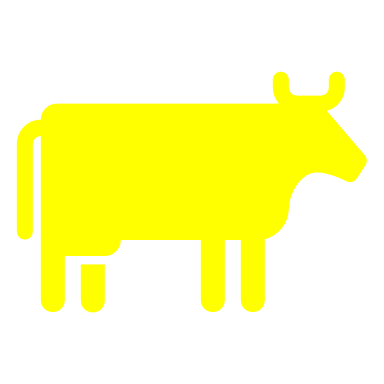 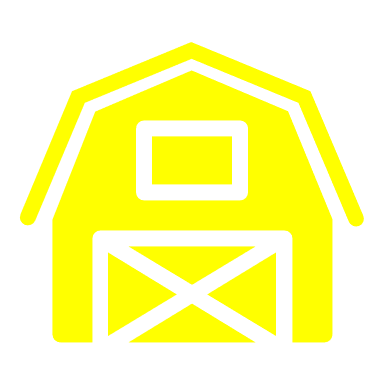 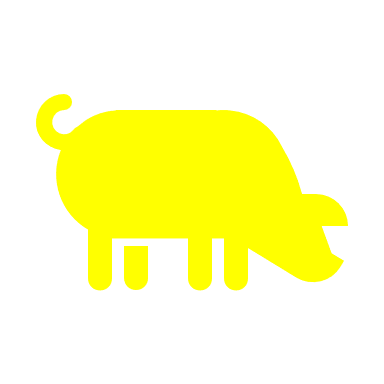 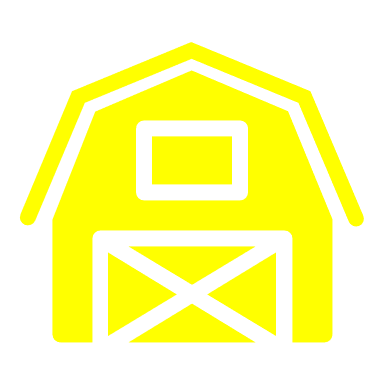 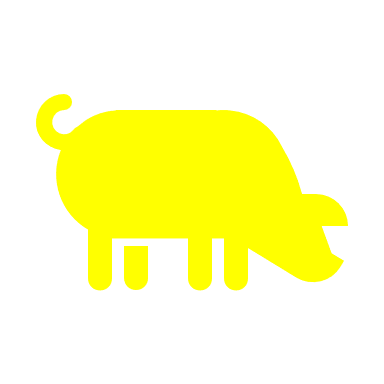 Kapince
Nové Sady
Čab
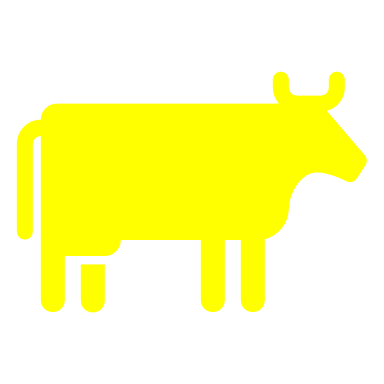 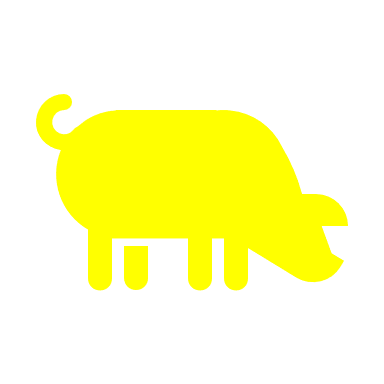 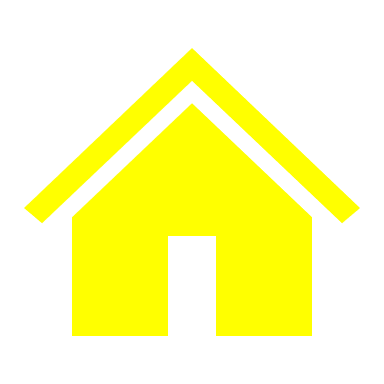 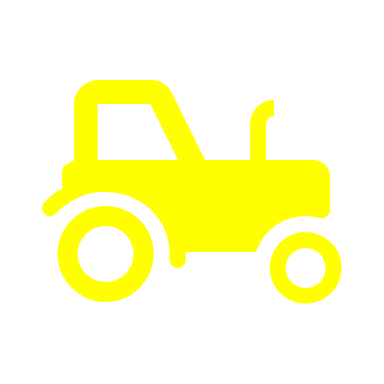 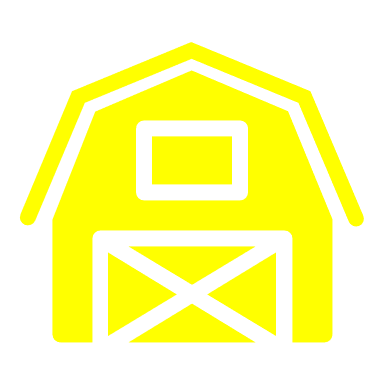 Sila
Malé Zálužie
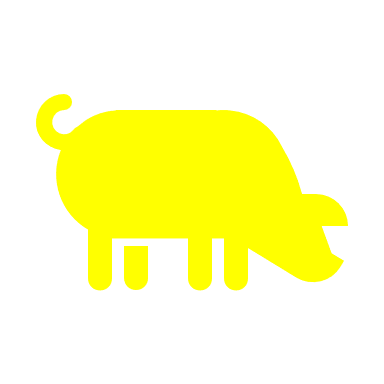 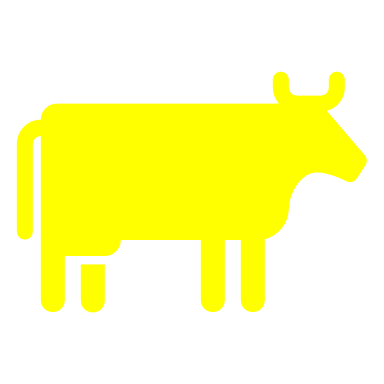 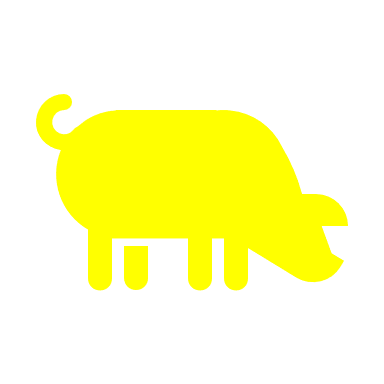 Ceroviny
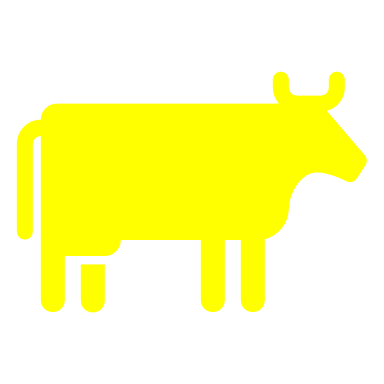 3
Štruktúra RV
4
Zastúpenie jačmeňa v osevnom postupe (rok zberu)
5
Vývoj odrodovej skladby na našom podniku
6
Ekonomické porovnanie nákladov 5 plodín v RV
€/ha v % vyjadrení
 5 plodín / 5 rokov
7
8
Náklady v.s. výnosy
9
Náklady v.s. výnosy
Stručné vyhodnotenie - jačmeň jarný
Úrodnosť jačmeňa (t/ha)
10
Technológia pestovania jačmeňa
Dopestovať kvalitný sladovnícky jačmeň nie je samozrejmosť
Podmienky pestovania
Vhodný výber odrody
Príprava pôdy pred sejbou – začína sa už od predplodiny
Starostlivosť – ošetrovanie počas vegetácie
Sejba – zvoliť optimálny termín sejby
Výživa a hnojenie
Zber, pozberová úprava, skladovanie.
11
ŽV v.s. jačmeň
90- te roky  ozimný jačmeň  kŕmny fond
Prerušenie pestovania ­  od r. 2014 ozimný jačmeň sladovnícke odrody
Ozimný jačmeň  prvá slama na podstielanie do ŽV
Ozimný jačmeň  dobrá kvalita, vyhovujúce parametre  tržba plus
                                       horšia kvalita, nevyhovujúce parametre  kŕmny fond 
Jarný jačmeň  platí tá istá rovnica
Kvalitatívne parametre  podiely         ročníková záležitosť 		                        			                         NL                 (ovplyvňuje veľa faktorov)
VKZ  ročná spotreba cca 800 t  kŕmneho jačmeňa
                                                      1600 t  pšenice 
                                                      1600 t  kukurice
Vysoké % kvalitného tovaru  tržný predaj (málo II. klasu)
                                   zároveň dokúpenie kŕmneho jačmeňa, zadiny
Nízke % kvalitného tovaru   tržný predaj (veľa kŕmneho jačmeňa)
	                                 zároveň predaj kŕmneho jačmeňa
Čím skôr sa zorientovať
12
Nálady pestovateľov
V minulosti prevládali rôzne nálady pestovateľov
Veľa rokovaní na úrovni ZPO – Ing. Urminský  v.s. zástupcovia sladovníkov
Zazmluvňovanie produkcie sladovníckeho jačmeňa po zasiatí jarného jačmeňa na Slovensku – neskoro!
Pestovateľ potrebuje istotu
Dopad COVID-19  r. 2020 po žatve  kto nemal KZ mal problém
Výsledok  pokles výmery 2021/2020 o 11% na úroveň cca 117 tis. ha
(poznámka: PD DEVIO nárast výmery o 10% - rozhodnutie padlo na jeseň 2020)
Zazmluvňovanie úrody r. 2021  iný prístup sladovní (pozitívny)
Raketový nárast cien komodít 2021
Rozloženie predaja jačmeňa  viac etáp (menšie množstvá)  zachytenie lepšej ceny
Pozitívne impulzy smerom k pestovateľom
Január 2022  sladovníci navštevujú, oslovujú pestovateľov  nové myslenie alebo samozrejmosť, ktorú vygeneroval trh?
13
Pestovať či nepestovať
Vypestovať kvalitný sladovnícky jačmeň pri dodržaní potrebných kvalitatívnych parametrov nie je jednoduché
Počasie neovplyvníme – rozloženie zrážok
Nákladové položky – diktujú pestovať
Porovnanie s ostatnými komoditami – diktuje pestovať
Už len výber správnej odrody 
skúsenosti - ideme na istotu
odporúčanie sladovní 
Pokusy nech robia iní
Riziká, výhody, nevýhody – musí si zvážiť každý pestovateľ individuálne (RV, RV + ŽV)
14
Záver
Akú má budúcnosť pestovanie sladovníckeho jačmeňa?
Argumenty uľahčujúce rozhodovanie pestovateľa
Krátka vegetačná doba
Nízka nákladovosť
Plynulý rast a odolnosť voči chorobám
Vysoký úrodový potenciál
Vysoká diverzifikácia pestovania a zberu
Rýchla návratnosť peňazí – odbyt po žatve
Záujem odberateľov
Dlhodobé dodávateľsko – odberateľské vzťahy
Nízka náročnosť na dusíkaté hnojenie
Čo ovplyvňuje veľkosť výmery jačmeňa v osevnom pláne podniku
Čistá RV
Kombinácia RV + ŽV
Spolupráca v „dobrom aj v zlom“
Sladovnícky jačmeň považujem za veľmi zaujímavú plodinu aj v budúcich rokoch
15
Ďakujem za pozornosť.